Keuzedeel Ondernemend Gedrag	Opdracht 1.1	360 graden feedback
1
Inhoud
Wat is 360 graden feedback?
Hoe gaan wij het inzetten? 
Voorbeelden
Aan de slag!
2
Onderwerp van de presentatie
31-1-2022
Wat is 360 graden feedback?
Wie heeft er weleens mee te maken gehad? 
In welke situatie? 
Op wat voor manier?
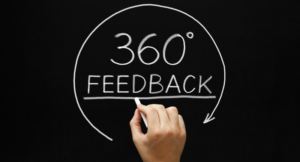 3
Onderwerp van de presentatie
31-1-2022
Wat is 360 graden feedback?
https://www.youtube.com/watch?v=eT4tohLWeUw


Let tijdens het kijken op de volgende punten: 
Wat is 360 graden feedback? 
Hoe pas je het toe? 
Wat is het doel? 
Op wat voor manieren kan het een positieve invloed hebben?
4
Onderwerp van de presentatie
31-1-2022
Hoe gaan wij het inzetten?
Onderdeel van opdracht 1.1 Profiel van jezelf maken
Meer over jezelf te weten komen door anderen te bevragen
Hoe? 
Zelf een 360 graden feedback formulier maken
Gebruik maken van de 14 ondernemerschapscompetenties
Per competentie 2 onderwerpen
Beoordeling bepalen
Bijvoorbeeld: 
Eens / oneens 
Past wel bij jou/past een beetje/neutraal/past niet bij jou/past helemaal niet bij jou
Ruimte voor tips en tops


Geeft informatie over hoe jijzelf en anderen naar jou kijken op de zelf ingebrachte punten 
Hoe denk jij dat deze verschillende inzichten zijn ontstaan? 
Hoe kun jij jouw ontwikkelpunten verbeteren?
5
Onderwerp van de presentatie
31-1-2022
Voorbeelden
Opdracht; 
Ga zelf eens op zoek naar voorbeelden van een dergelijk formulier


Wat hebben jullie gevonden? Resultaten met elkaar delen.
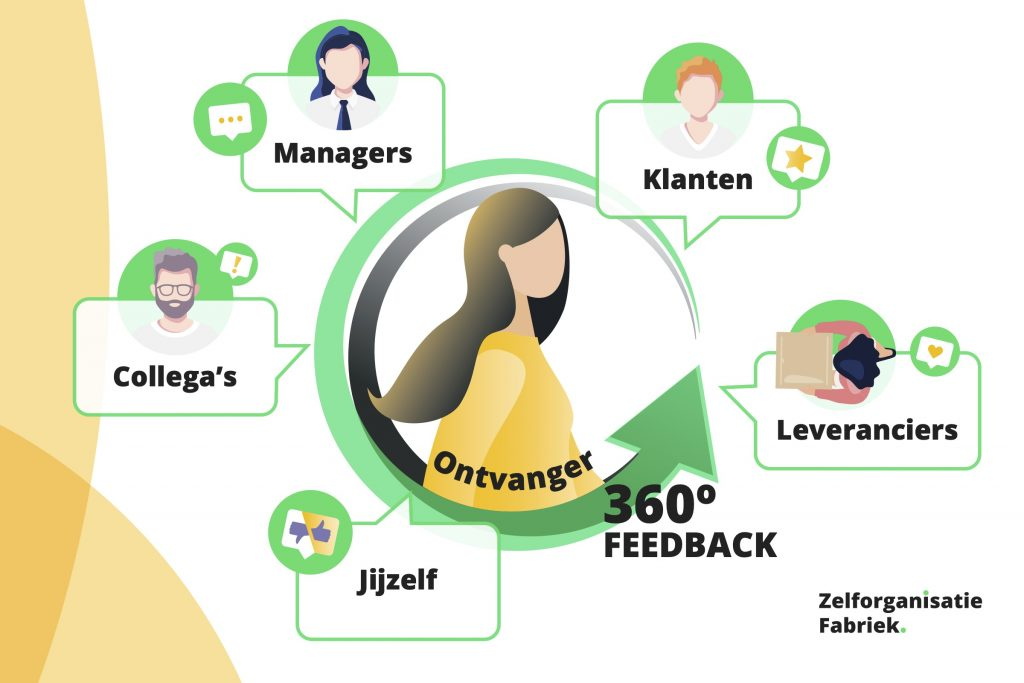 6
Onderwerp van de presentatie
31-1-2022
Aan de slag!
Hoe ga je beginnen? 
Hoe ziet het eindresultaat eruit? 

Vragen?
7
Onderwerp van de presentatie
31-1-2022